Особенности строения ленточных червей, связанных с паразитизмом. Циклы развития лентецов
Подготовил  студент 1 курса ЛФ
Иванов Арсений
Ленточные черви- паразиты позвоночных животных. Для них характерно:
1
Лентовидная форма тела (стробила)
2
Стробила, как правило, разделена на 
многочисленные членики (проглоттиды)
На переднем конце червя находится
головка (сколекс), с органами
прикрепления - присосками, крючьями, 
присасывательными щелями (ботриями)
3
За головкой располагается
несегментированная шейка, от которой 
отпочковываются молодые членики с 
недифференцированными системами 
органов
4
В средней части тела располагаются 
гермафродитные проглоттиды с развитой мужской и женской половыми системами
5
6
В конце стробилы находятся зрелые членики, которые содержат заполненную яйцами матку и рудименты остальных органов
Зрелые проглоттиды постепенно отрываются и выводятся наружу, а от шейки образуются новые молодые проглоттиды
7
Снаружи тело червя покрыто кожно-мускульным мешком, поверхностный слой которого (тегумент) морфологически сходен с таковым сосальщиков, а функционально аналогичен слизистой оболочке кишок позвоночных. Тегумент цестод выделяет антипротеолитические ферменты, предохраняющие паразита от переваривания в кишках хозяина.
8
9
Пищеварительная система отсутствует. Цестоды питаются всей поверхностью тела осмотически.
Дыхательной системы нет. В связи с обитанием ленточных червей в бескислородной среде биоэнергетические процессы протекают по типу брожения.
10
Выделительная система протонефридиального типа. Главные стволы протонефридиев расположены по боковым сторонам тела.
11
Нервная система представлена ганглием, расположенным в сколексе и двумя главными боковыми стволами, отходящими от нервного узла, которые тянутся вдоль всего тела.
12
13
Половая система хорошо сформирована в гермафродитных проглоттидах. Она включает яичник, желточник, влагалище, оотип, недоразвитую матку, семенники, семяизвергательный канал и копулятивный орган - циррус. Осеменение перекрестное.
Цикл развития.
Лентец широкий (Diphyllobothrium latum)
Окончательный хозяин - человек и рыбоядные млекопитающие (кошка, собака, лисица, песец, медведь). Промежуточных хозяев два: первый - рачок-циклоп, второй - рыба. 
Яйца с фекалиями должны попасть в воду, где через 3-5 недель из яйца освобождается личинка, покрытая ресничками, - корацидий. Он снабжен тремя парами крючьев. Корацидий должен быть проглочен первым промежуточным хозяином - низшим ракообразным (циклопом или диаптомусом). В кишечнике рачка корацидий теряет реснички, проникает в полость тела и превращается в процеркоид (личинка удлиненной формы тела с 6-ю крючьями на заднем конце тела). При проглатывании рачка вторым (дополнительным) хозяином - рыбой в ее мускулатуре процеркоид превращается в следующую стадию - плероцеркоид. 
Из рыб чаще всего поражаются щуки, окуни, ерши, налимы, лососи и др. В крупных хищных рыбах происходит накопление плероцеркоидов, и они выступают в роли резервуарных хозяев.
Окончательный хозяин (А)
Инвазионное яйцо (1)
Корацидий (2)
Плероцеркоид (4)
Промежуточные хозяева (Б, В)
Процеркоид (3)
Цикл развития(Taeniarhynhus saginatus) Бычий цепень развивается со сменой хозяев. Сначала он попадает в тело коровы– это промежуточный хозяин, затем – в человека – окончательный хозяин. Бычий цепень – обоеполое животное.  В более зрелых члениках происходит оплодотворение. Они отрываются и попадают в окружающую среду. Животное  поедает их вместе с травой. В кишечнике из проглоченных яиц выходят онкосферы с 6 крючками, которыми они прицепляются  к органам, проникая в сердце, легкие, мышцы, превращаются в  финну. Финна – следующая стадия, представляющая собой пузырек с головкой и шейкой червя. При употреблении  плохо приготовленного мяса (недосоленного, недоваренного) финна попадает в человека, превращаясь во взрослого червя.
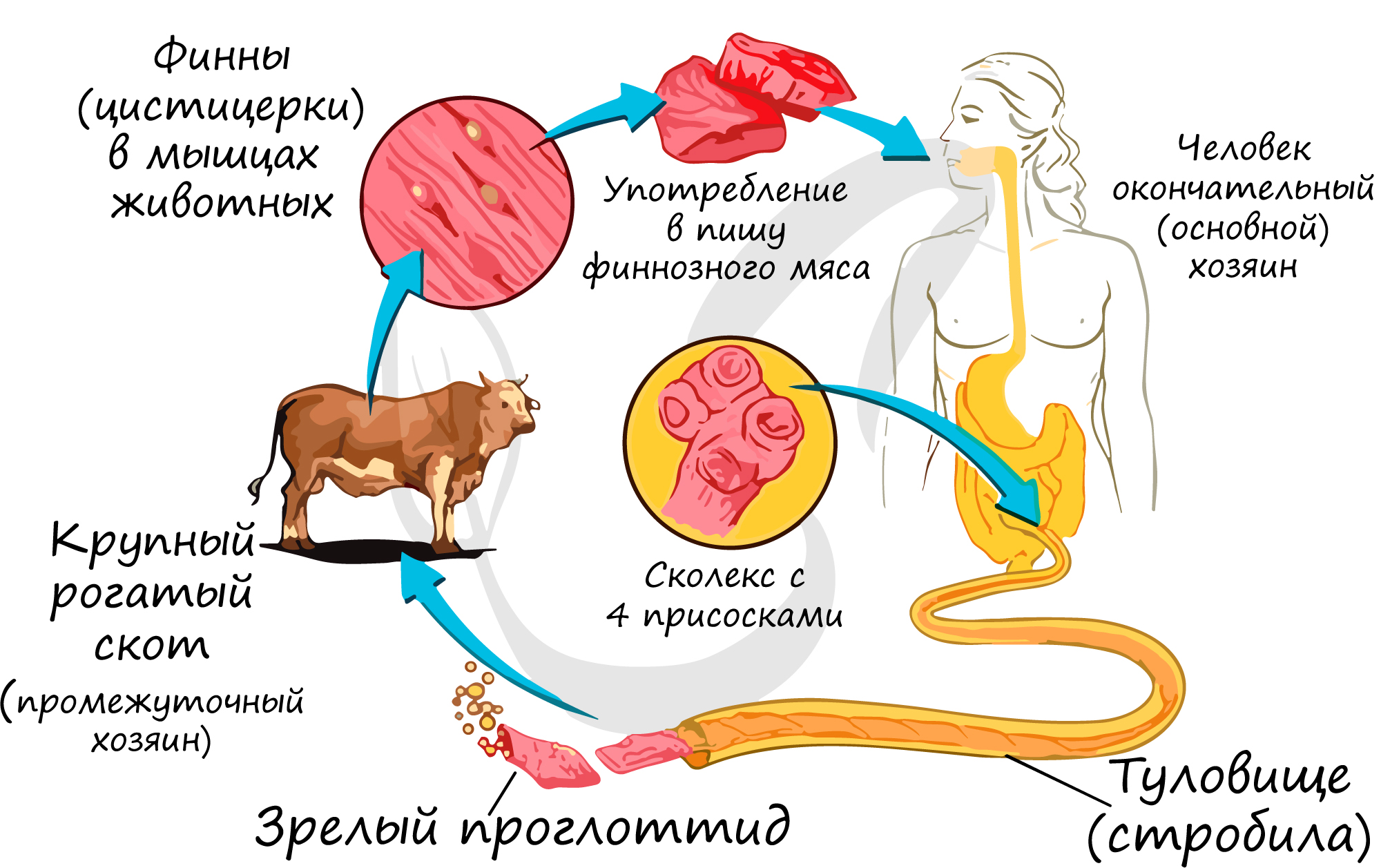 Спасибо за внимание!